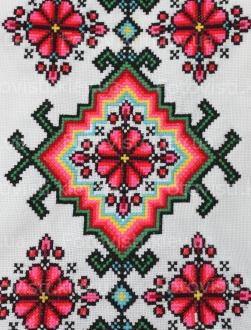 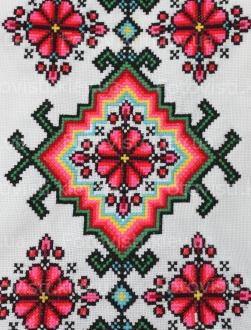 Тринадцяте  жовтняКласна роботаБудова слова. Основа та  закінчення. Змінні і незмінні слова
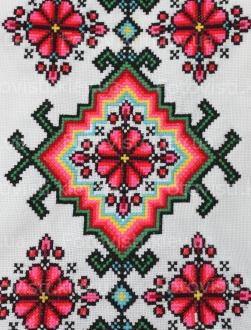 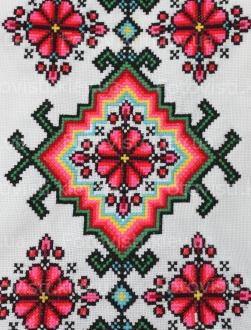 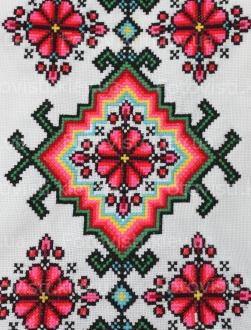 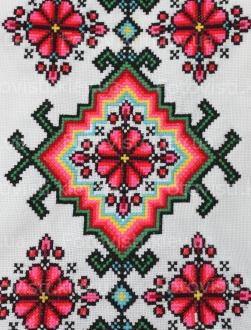 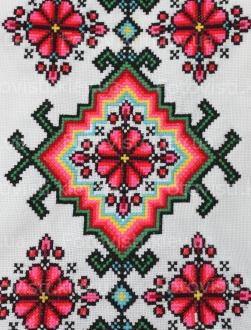 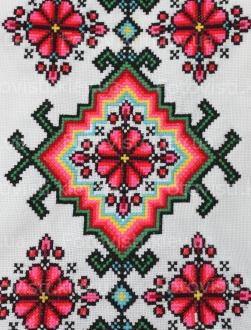 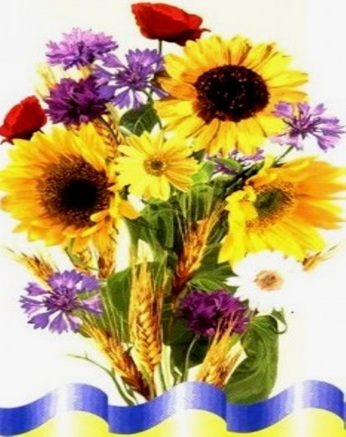 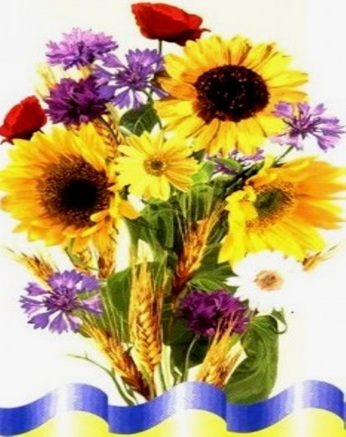 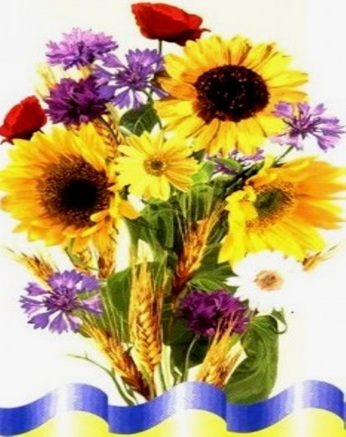 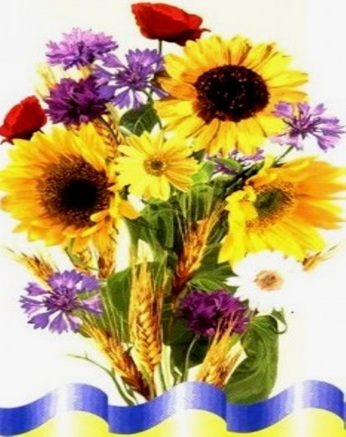 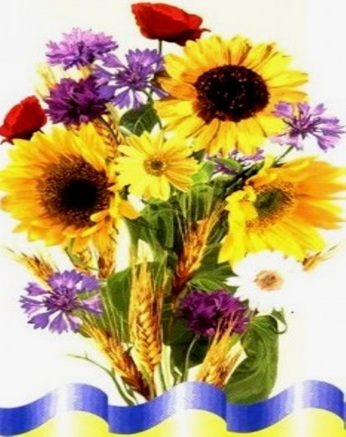 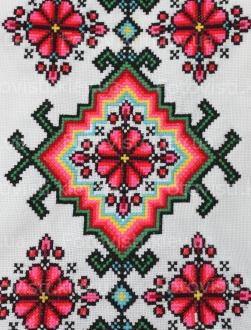 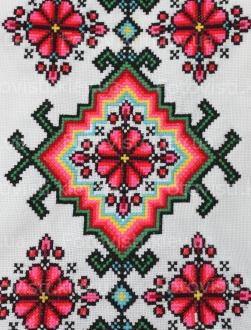 Закінчення – це змінна частина слова яка служить для зв’язку слів у реченні.Закінчення позначають
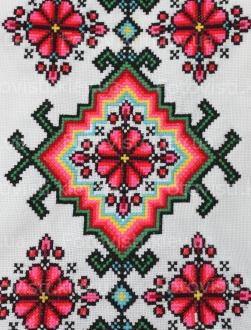 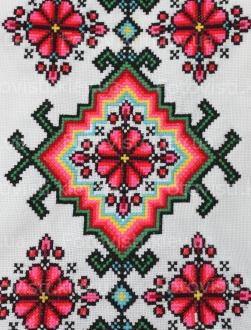 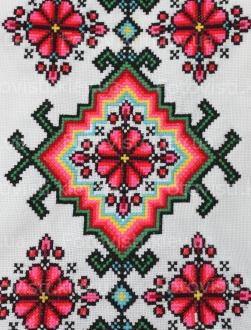 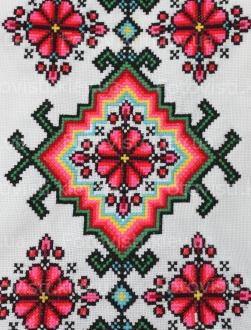 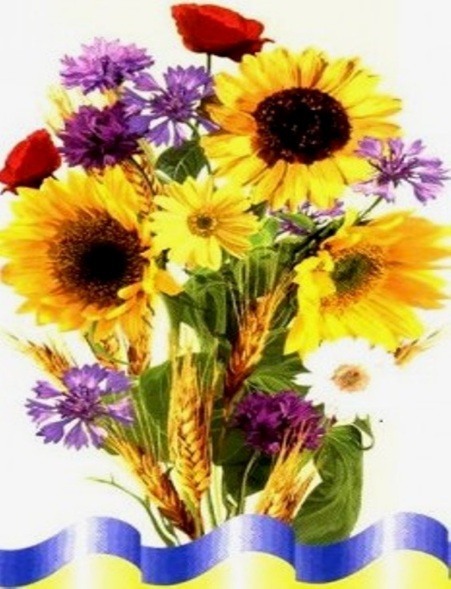 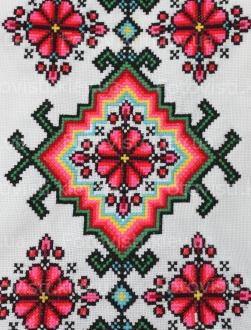 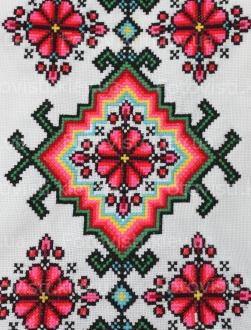 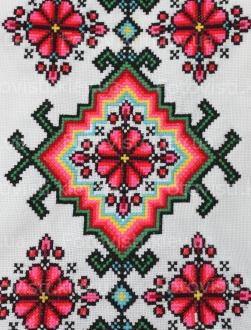 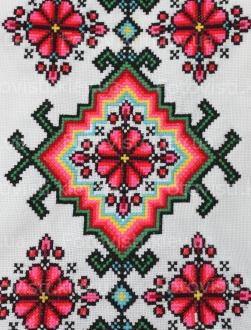 Прочитайте речення:Під вікном росте калин.Весною співають птахи на калин.Милує око цвіт калин.
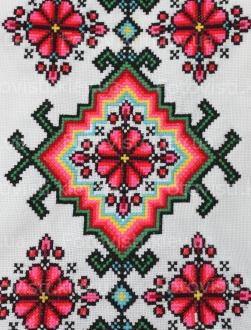 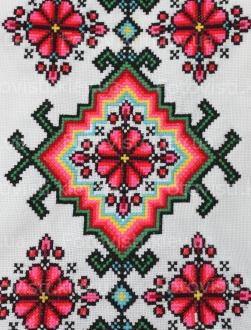 а
і
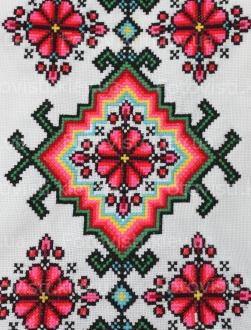 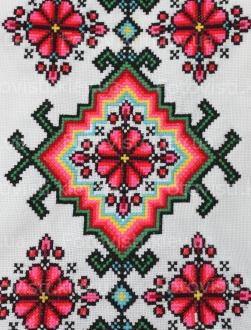 и
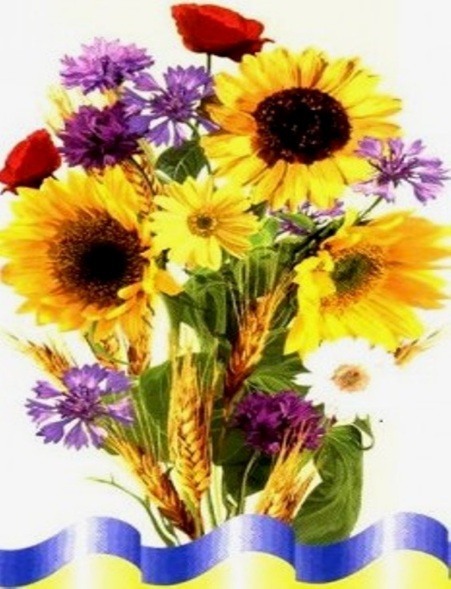 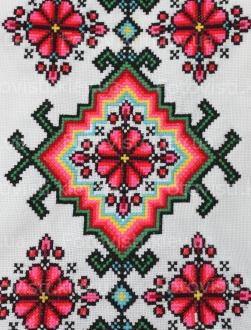 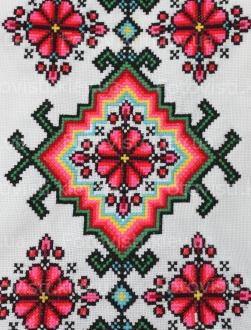 Вода                               водаводяний                         водипідводний                      водоюводолаз                           воді
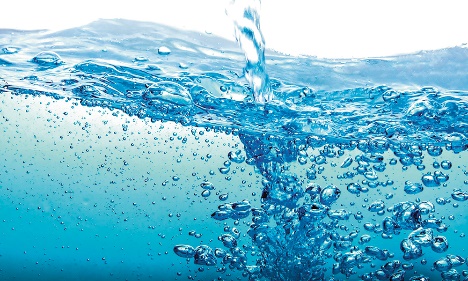 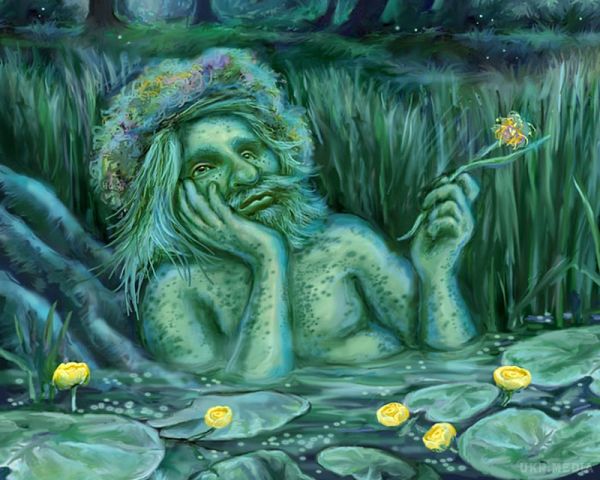 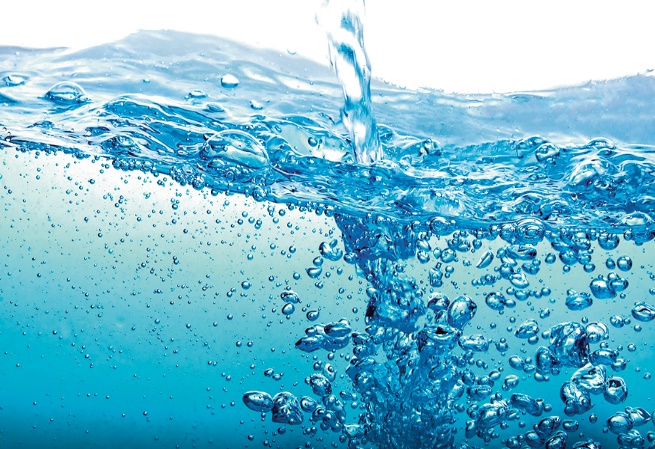 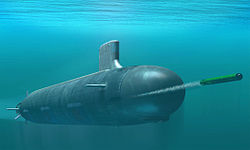 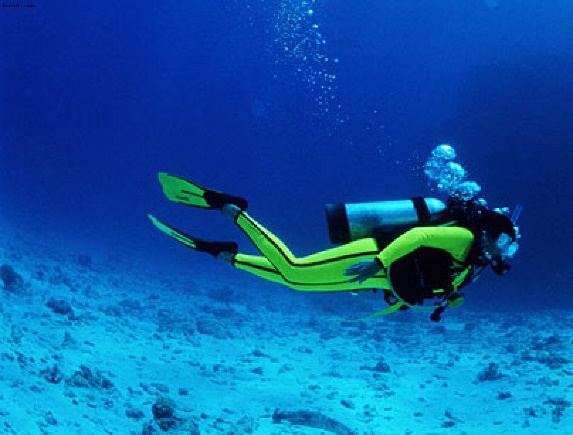 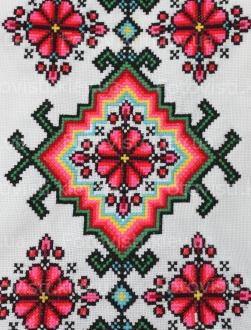 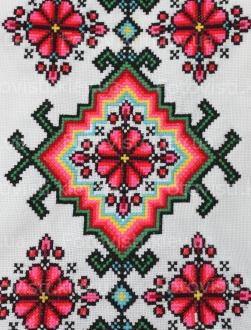 Закінчення не утворює нове слово,воно утворює нову формуслова.Волошка , волошки , волошкоюромашка ,ромашки , ромашкоюсонях , соняха ,  соняхом
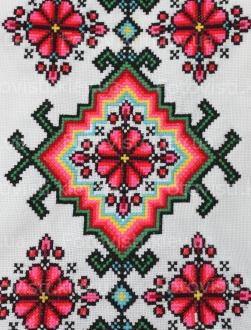 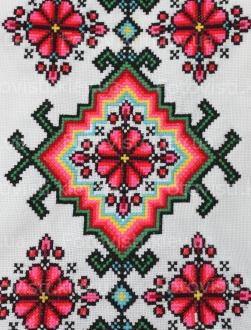 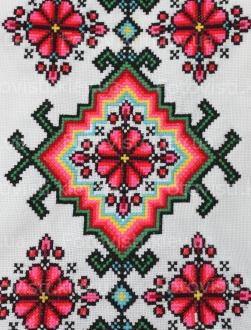 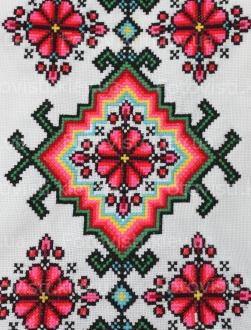 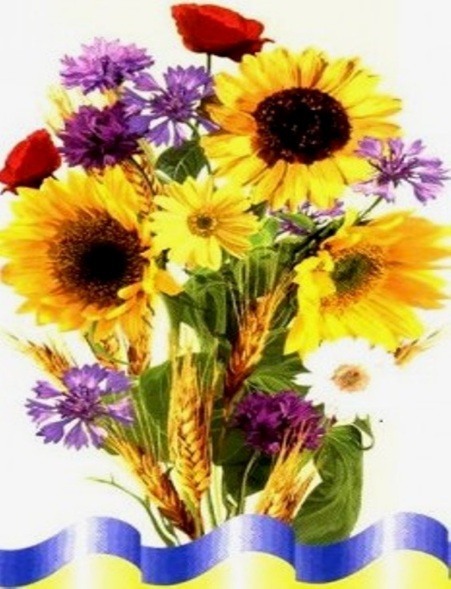 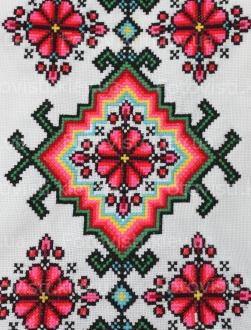 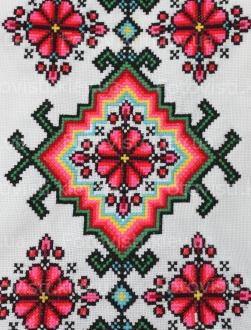 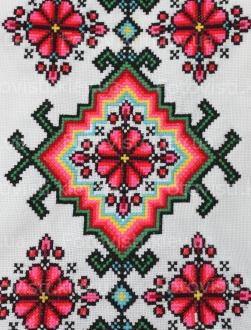 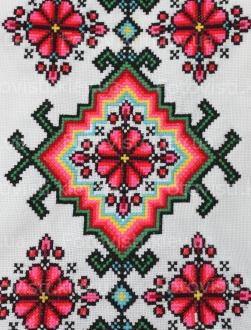 З’єднай слово із закінченнямЯ люблю вирощувати квіт… У мене багато квіт…Я захоплююсь квіт…Виблискує роса на квіт...
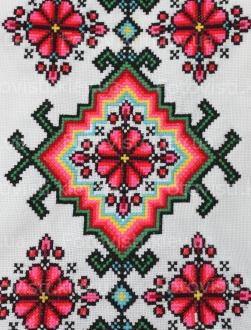 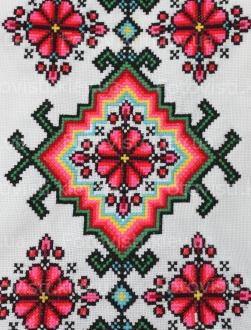 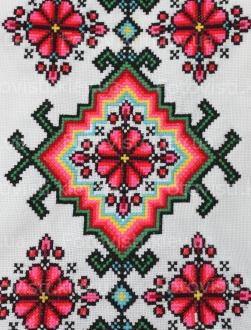 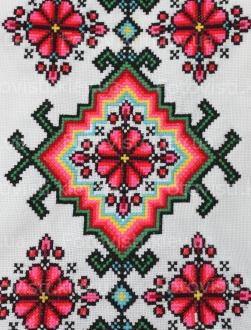 и
ів
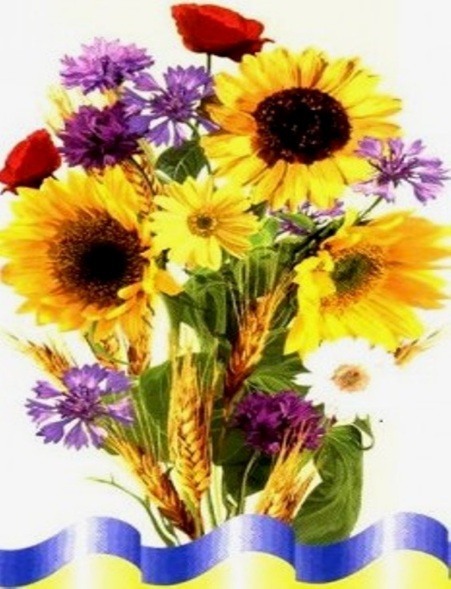 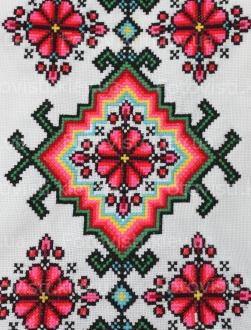 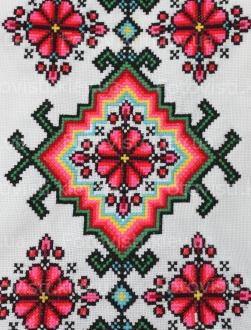 ах
ами
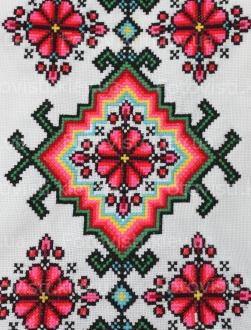 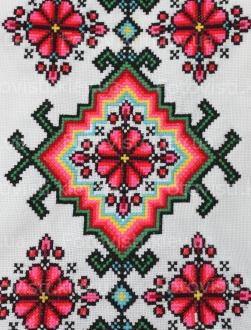 У виділених словах познач закінчення:Гнучка, як верба.Без верби і калини нема України.На городі під вербою стоїть колодязь із водою.Така правда, як на вербі груші.
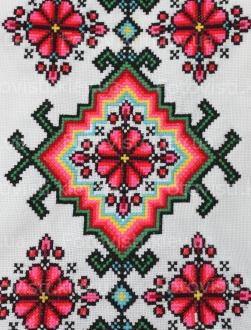 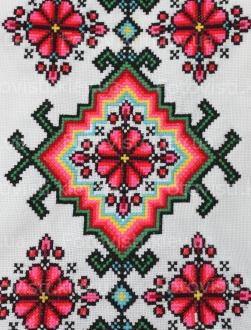 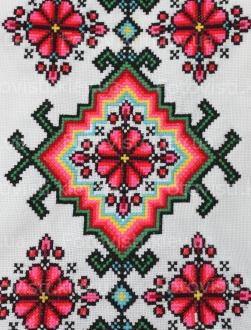 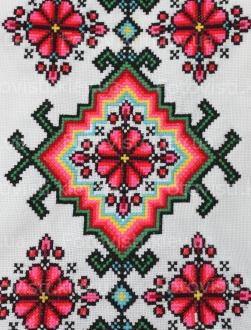 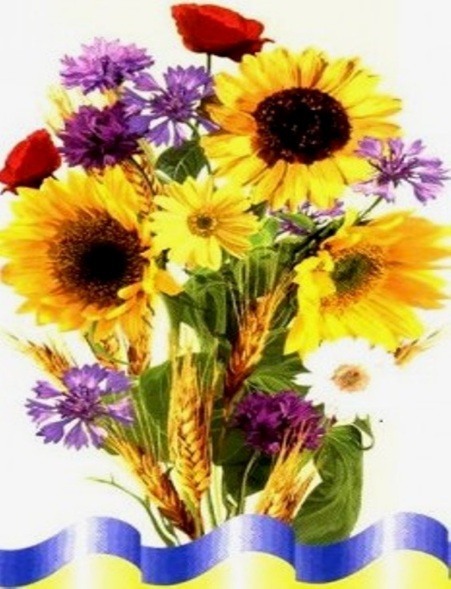 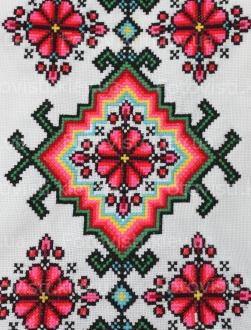 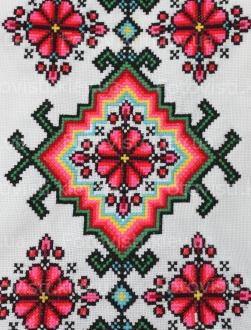 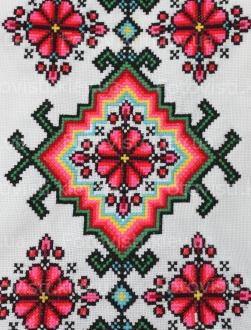 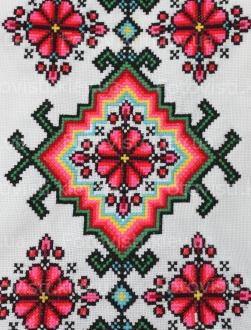 Основа – це слово без закінчення.Основу позначають так :Наприклад: калина   , вербаЩоб визначити основу потрібно:             а) змінити слово;             б) позначити закінчення;             в) позначити основу.
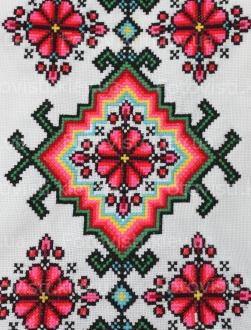 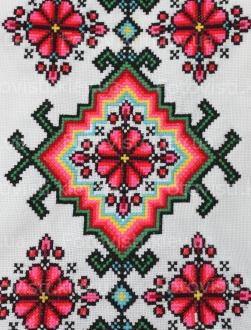 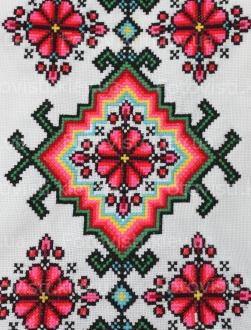 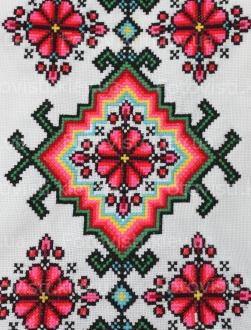 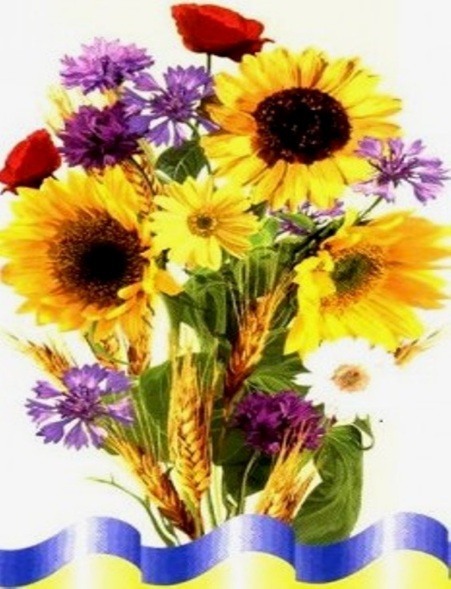 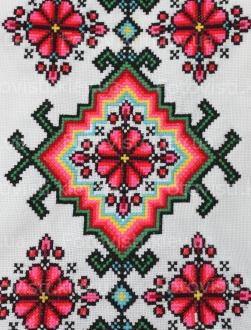 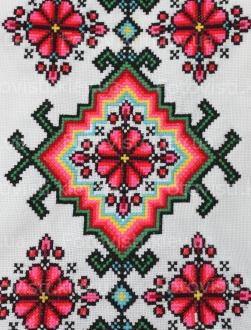 Знайди зайве слово, назви основу в цих словах.Вода,                 , води, водою.Вінок, вінка,                 вінком.Хата, хатою,                 хаті.Поле, поля, полем,
водяний
віночок,
хатній,
польовий.